Hymns for Worship at Woodmont
107s- Humble Yourself
65s- O How He Loves You and Me
178- True Worship
28- Is it for Me?
312- Are You Coming to Jesus Tonight?
“Is it for Me, Dear Savior” 
Written by
Frances Ridley Havergal 
(1836-1879)
Tune was Composed by
Tullius Clinton O’Kane
(1830-1912)
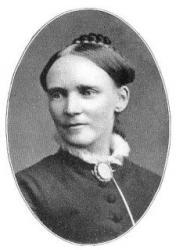 [Speaker Notes: Daughter of the Rev. W. H. Havergal, was born at Astley, Worcestershire, Dec. 14, 1836. August, 1850, entered Mrs. Teed's school, whose influence over her was most beneficial. In the following year she says, "I committed my soul to the Saviour, and earth and heaven seemed brighter from that moment." A short sojourn in Germany followed, and on her return she was confirmed in Worcester Cathedral, July 17, 1853.]
“Is it for Me Dear Savior” by Frances Havergal
Is it for me, dear Savior,
Thy glory and Thy rest,
For me, so weak and sinful?
O shall I be so blessed?

While we were helpless & hopeless the Savior suffered a 
cruel death for all sinners who were headed to torment. 
(Rom. 3:10ff; 5:6-9; 1 Tim. 1:12-17). Even when we suffer
for Christ, we are blessed, for the Spirit of glory and God 
rests on us (1 Peter 4:14).
“Is it for Me Dear Savior” by Frances Havergal
Is it for me, Thy welcome,
Thy gracious Enter in,
For me Thy Come, ye blessed,
For me so full of sin? 

All are welcome to enter into His kingdom by believing & 
being baptized (Mark 16:16; John 3:5; Acts 8:35-38). All 
past sins are forgiven & forgotten by the Lord (Heb. 8:12).  
A Christian must still repent & confess his sins to be 
forgiven (1 John 1:8-10; Acts 8:22).
“Is it for Me Dear Savior” by Frances Havergal
O Savior, precious Savior,
My heart is at Thy feet;
I bless Thee, and I love Thee,
And Thee I long to meet

Jesus wants us to love with Him with all our hearts & we 
demonstrate that by obeying Him [heart is at Thy feet] 
(Mt. 22:37; Jn. 14:15; Eph. 1:22-23).  With joy we greatly 
anticipate His return and long to meet Him who died for us (Heb. 9:28; 1 Jn. 3:2-3).
“Is it for Me Dear Savior” by Frances Havergal
I’ll be with Thee forever,
And never grieve Thee more;
Dear Savior, I must praise Thee,
And love Thee evermore.

Jesus prepared a place where the saints can be with Him 
forever praising Him which was made possible through His
resurrection (John 14:1-3; 1 Pet. 1:1ff).  In heaven, we will
not be able to grieve Him anymore because there will be 
no sin or temptation there but only rejoicing.
“Is it for Me Dear Savior” by Frances Havergal
Refrain
O Savior, my Redeemer,
What can I but adore,
And magnify and praise Thee,
And love Thee evermore?

Because of the great sacrifice of our Redeemer, we should
always magnify, praise, and love Him!                                                 
(Ps. 69:30; 118:28-29; Rev. 19:1-6)
Hymns for Worship at Woodmont
107s- Humble Yourself
65s- O How He Loves You and Me
178- True Worship
28- Is it for Me?
312- Are You Coming to Jesus Tonight?